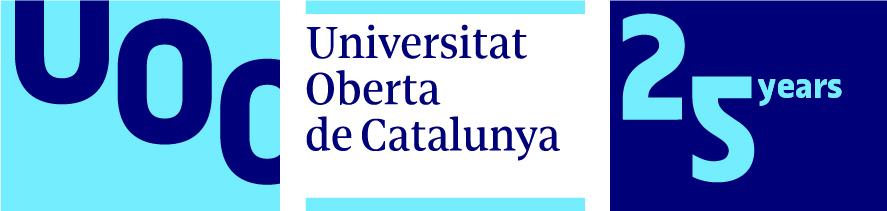 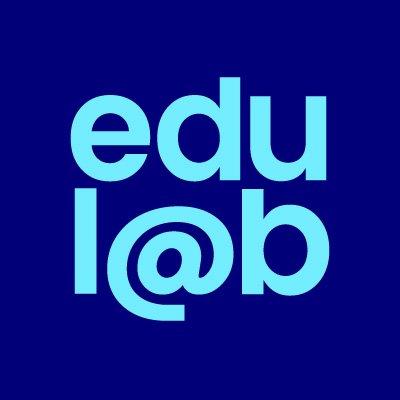 Edul@b 
research group 
(UOC)
Lourdes Guàrdia: Deputy Dean of Psychology and Education
Marcelo Maina: Master’s Program Director (Education and ICT)
http://edulab.uoc.edu/en/
Presentation
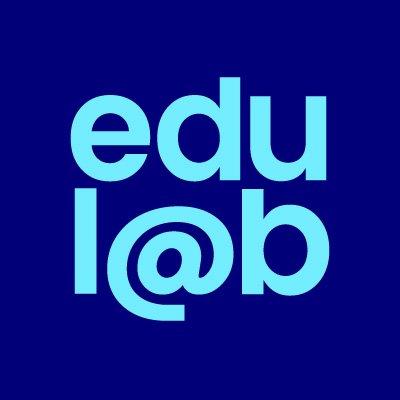 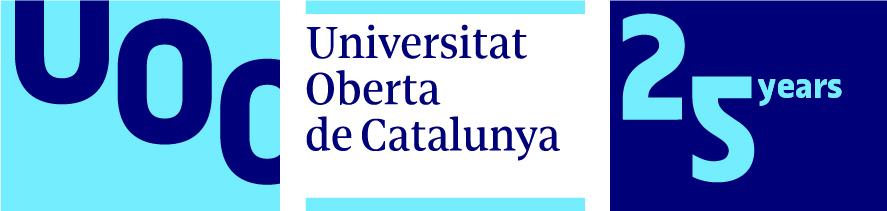 The world's first online university (from 1995)
We offer people
lifelong learning
An only online university with 25 years' experience.
80.000 graduates, 77.500 students, 5.300 teaching staff, 500 faculty and research staff
Specialists in e-learning and the knowledge society.
A community of over 200,000 people (professors, tutors, students, graduates)
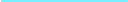 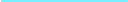 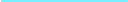 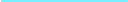 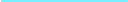 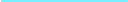 In more than 134 countries
A unique educational model
7 Knowledge areas
31 bachelor’s degree
312 Master’s degrees, postgraduate specializations and courses
5 PhD programs
2
Presentation
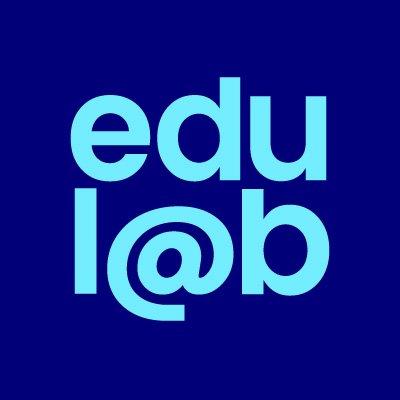 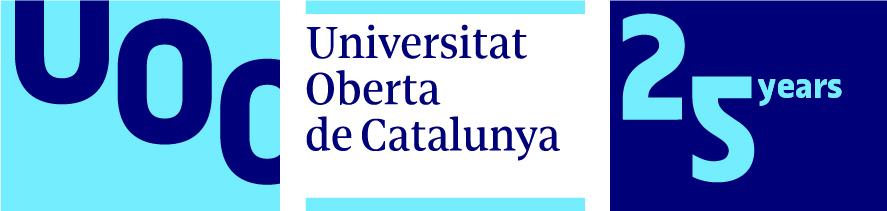 Edul@b main objectives: investigate new ways of teaching and learning in mediated and technologically advanced scenarios, in order to optimise their use by teachers, students, professionals and citizens in general, and to transform society through educational practice.
Research lines
eAssessment
Learning Design
Open Education and Emergent Learning Scenarios
Teacher Professional Development in the Digital Era
Transforming Educational Institutions through ICT and Online Education: Leadership, Management and Quality
Changes and challenges caused by the effects of COVID-19 on education
Relevant topics

Emerging technologies in education
Employability and digital skills
Competency-based education
ePortfolios
Micro-credentials
Certification
Digital Active Pedagogies
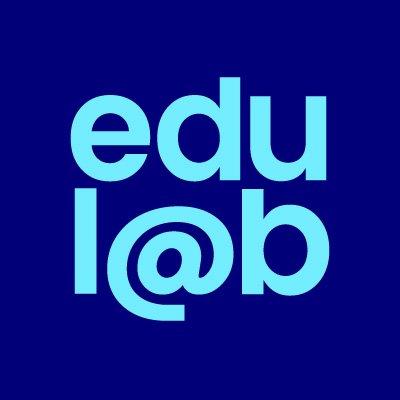 Last projects
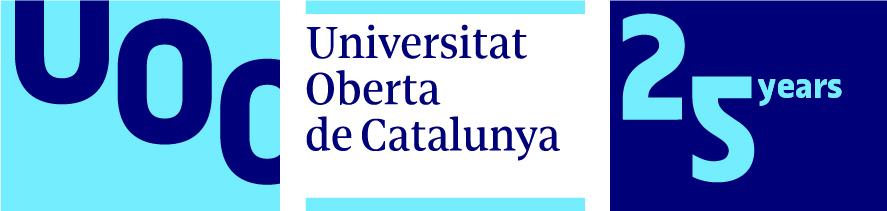 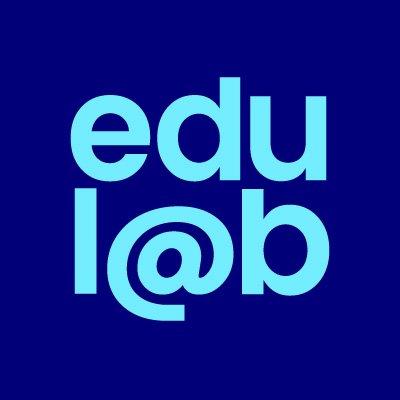 Last projects
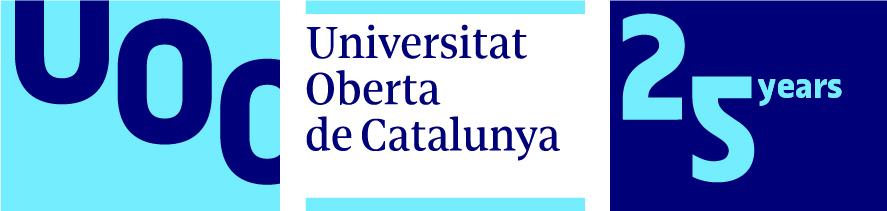 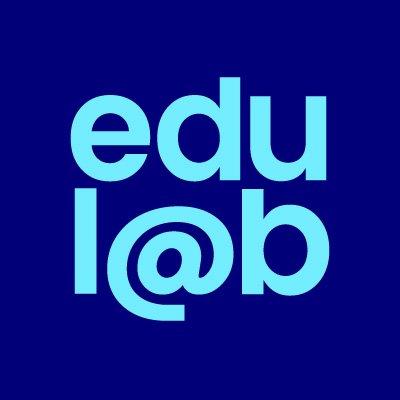 New project proposals
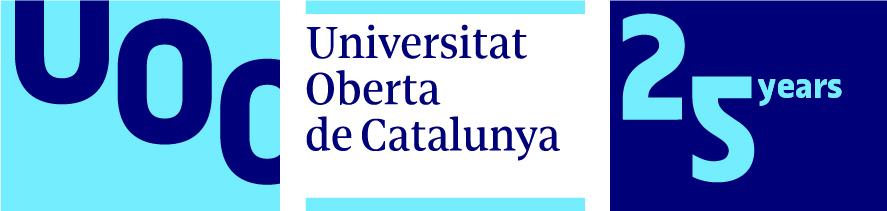 Web are interested in the continuity of our recent projects...
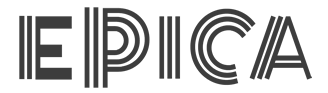 Based on the previous successful project cooperation among Open University of Catalonia, International Council for Open and Distance Education, Makerere University, Maseno University, Open University of Tanzania, Integrated Communication Worldwide Events.

Proposal Objectives: 
Support the modernisation, accessibility and internationalisation of higher education in East Africa, by 
a) improving the level of competencies and skills of the university staff for the introduction of innovative competency-based learning and teaching practices and technologies as a core feature of the curriculum, 
b) the design of an institutional framework supporting these innovations and, 
c) the promotion of the collaboration with key stakeholders outside the institution to enhance the employability of recent graduates.
NEXT CALL
next call for proposals for Capacity Building in Higher Education action is under preparation and is planned to be published in autumn 2021.

Funding & Tender Opportunities Portal (F&TP)
New proposals
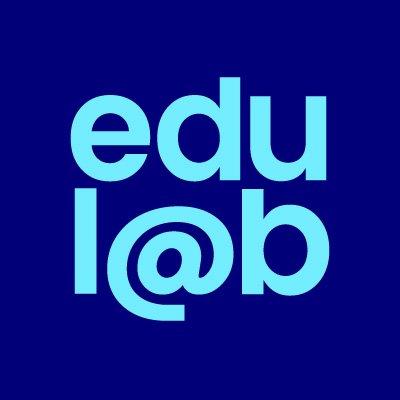 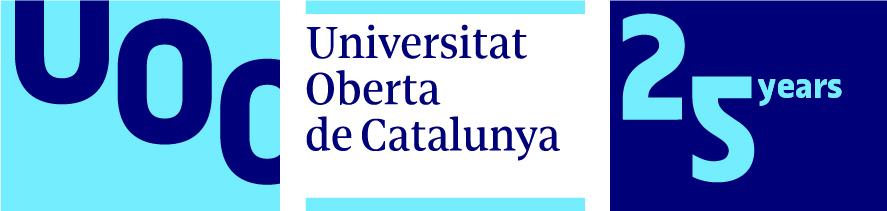 Improvement and resubmission of the proposal:
NEXT CALL
HORIZON-CL2-2021-TRANSFORMATIONS-01-05: Integration of emerging new technologies into education and training

Deadline: 9th of September
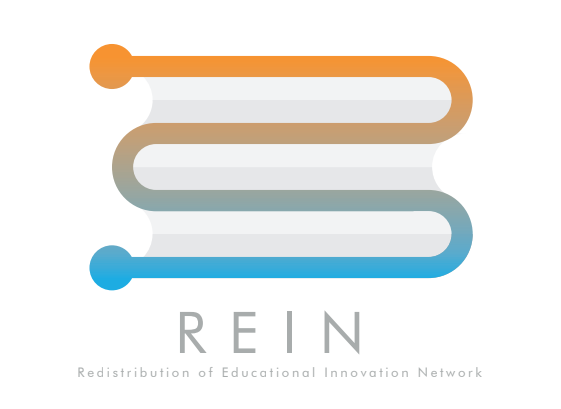 REIN - Redistribution of Educational Innovation Network
Proposal Objectives: 
support the purposeful and pedagogical use of emerging technologies (including AI, VR, AR, robotics), 
develop an approach to the mainstreaming of innovation to achieve “grounded” adoption, integration and consolidation of innovative ICT-based educational practices in schools, 
identify barriers, enablers and framework conditions for successfully embedding emerging technologies in educational practices,
develop and consolidate a broad and diverse network across Europe to facilitate and support the mainstreaming process.
….we are also interested in participating in new projects led by other organisations.
UOC.universitat
@edulabTIC @UOCuniversitat
@uocuniversitat
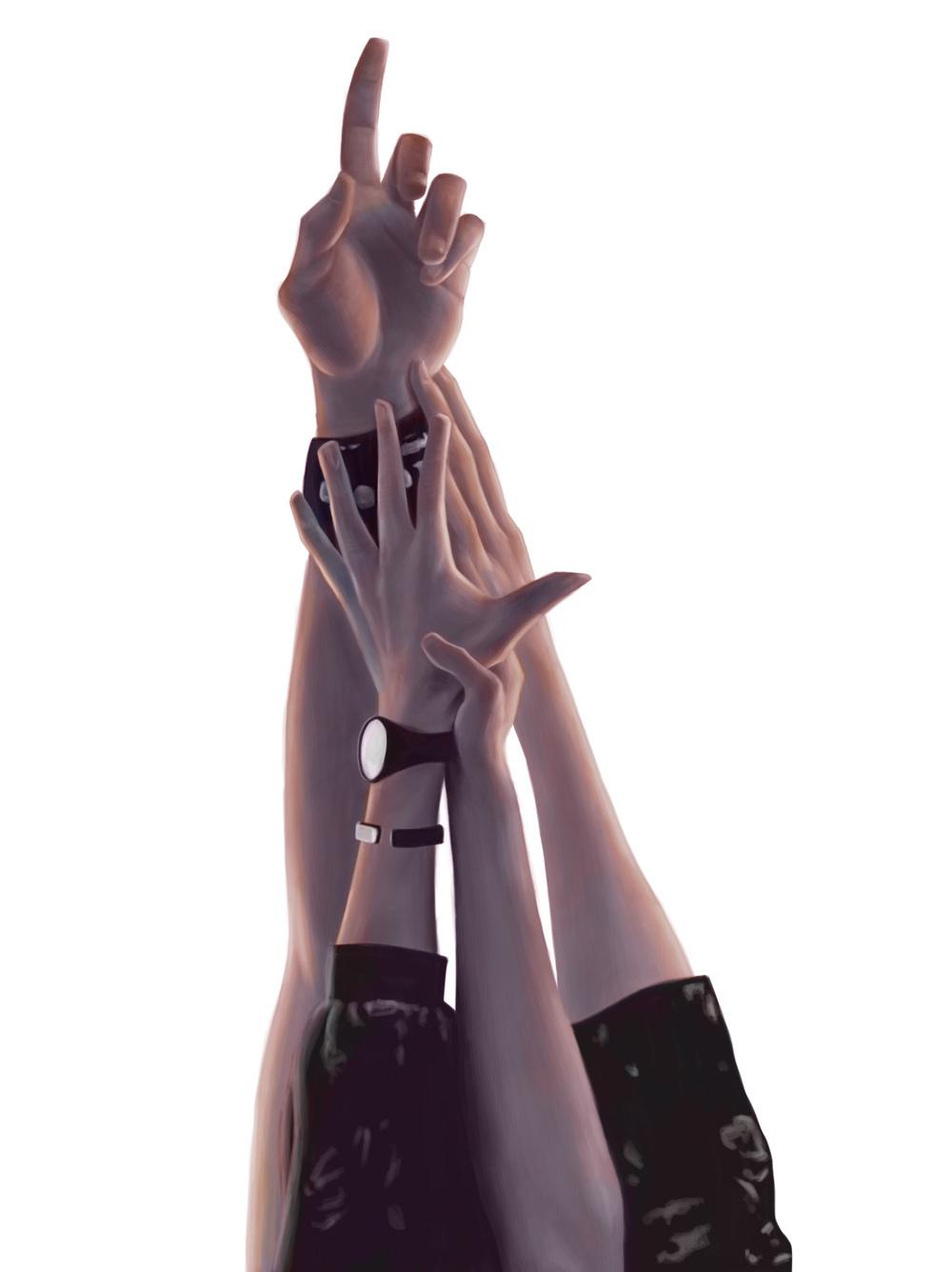 Contacts: 
Lourdes Guàrdia lguardia@uoc.edu
Marcelo Maina mmaina@uoc.edu